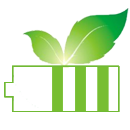 NEFES 2024
July 29 - August 1, 2024
Győr, Hungary
Paper No.
Input paper title here
Affiliation’s Logo Goes here if any
Authors and affiliation
Canvases Size: 160cm (height) ×60cm (width)
Best Poster(s) will be selected based on the following criteria:

Novelty, originality, and creativity of the work;
Presentation of the work on the poster. Special emphasis will be the presence and explanation of the authors during their designated poster session;
Quality of the poster.
NOTE:

Please send your poster back to the conference committee via e-mail: nefes@academicconf.com

Please ensure your paper ID (FES****) is shown correctly on the top of the poster. 

Presenter is required to stand by his/her poster and communicates with the other participants who are interested in the poster. 

Poster presenters are responsible for removing their posters after presentation time.